IFocus on Christ  part 2: 

Jesus - The Resurrection and the Life

(John 11:1-44)
Luke 24:1-7
John: Reason for writing
The Word became flesh and lived among us.  We have seen His glory, the glory of the One and Only Son, who came from the Father, full of grace and truth.
(John 1:14)
John: Reason for writing
Jesus  performed many other signs .... But these are written that you may believe that Jesus is the Messiah, the Son of God, and that by believing you may have life in His name.
(John 20:29-31)
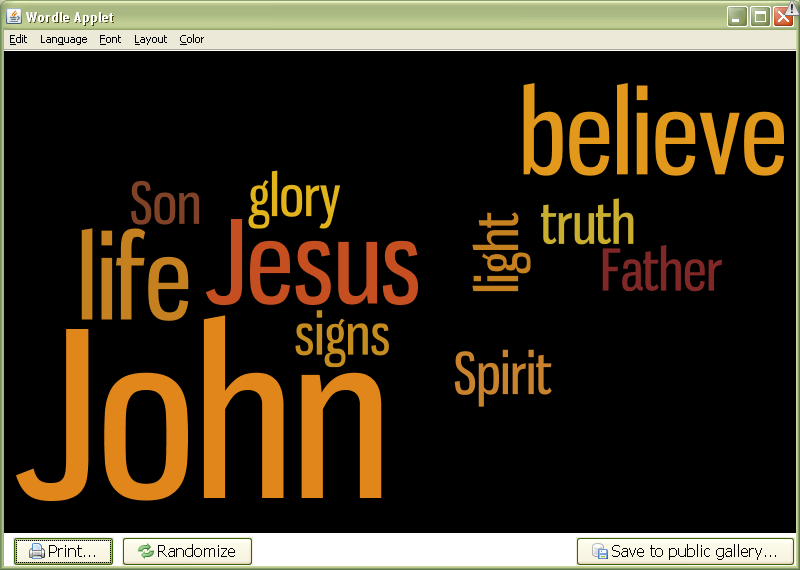 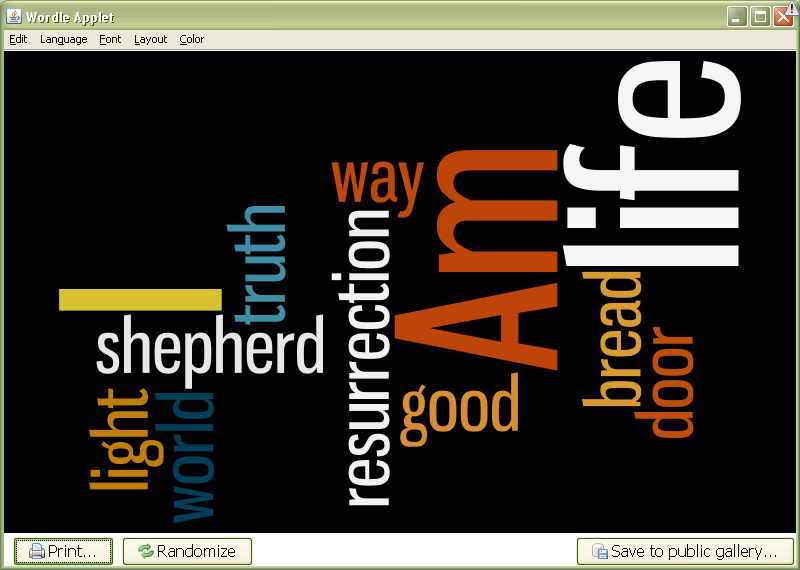 Jesus - The Resurrection and the Life
(John 11:1-44)

 His purpose (1-16)
 His claim (17-27)
 His humanity (28-37)
 His glory (38-46)
Luke 24:1-7